ان يتعرف الطالب علي انواع الخضروات
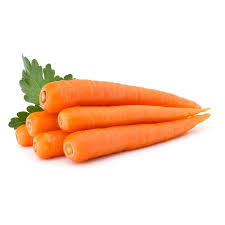 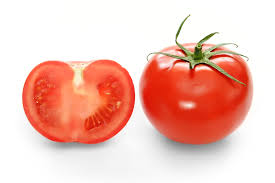 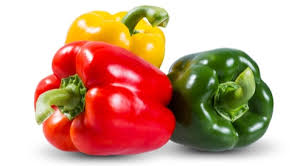 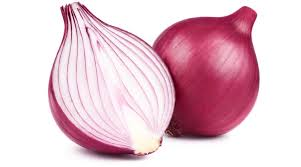 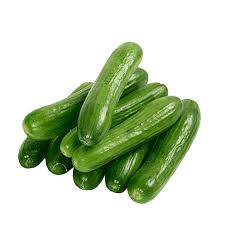 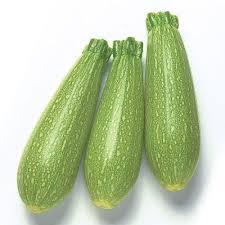 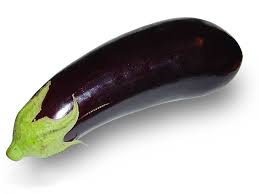 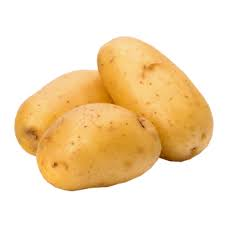 ان يتعرف الطالب علي انواع الفاكهه
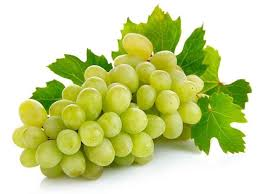 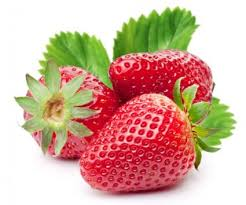 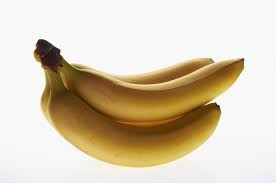 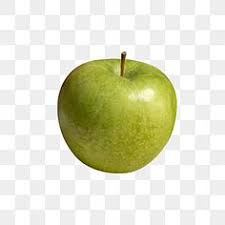 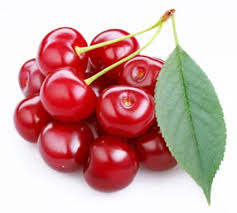 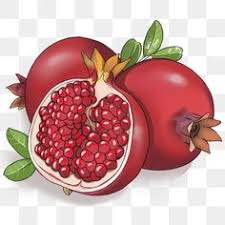 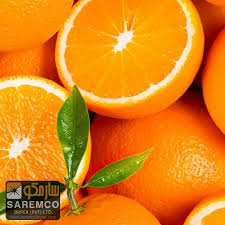 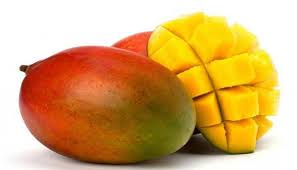 ان يشير الطالب الي الفاكهة
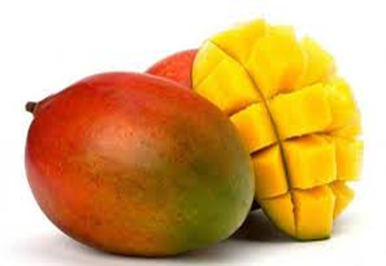 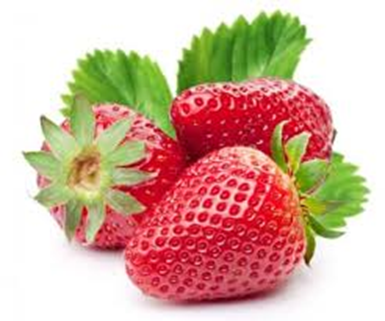 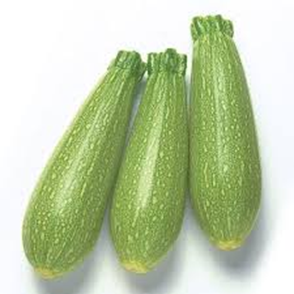 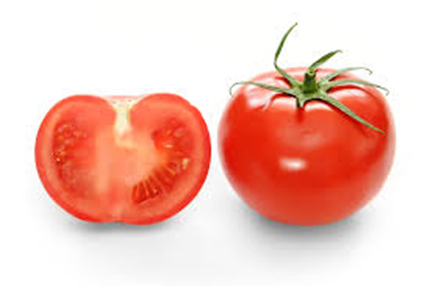 ان يشير الطالب الي الخضروات
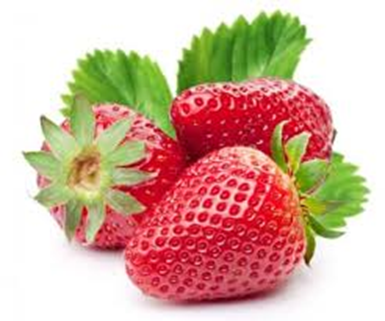 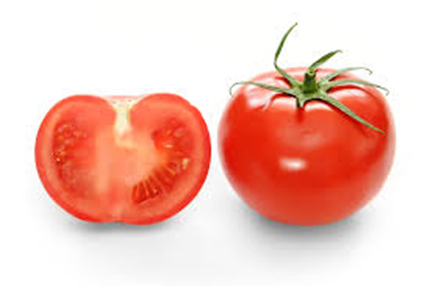 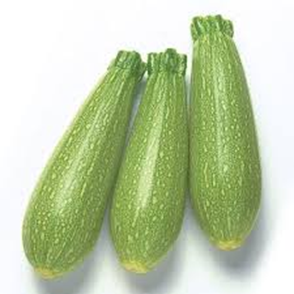 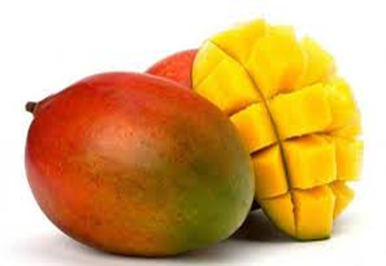